******班学习简报(第*期)主编：***    ****年**月**日
本期导读

卷首寄语     班级之星
学情通报     精彩案例
我的感悟     温馨提示
卷首寄语
教育是一条智慧的长河，它承载着知识、文明，它既是智慧的产物，又是智慧的载体与推进器。教育从来就是一个智慧的职业，教育需要智慧。智慧需要教育的传承，教育离不开智慧的滋养。
班级之星
研修日志
备注：根据班级情况添加要表扬的项和学员姓名。
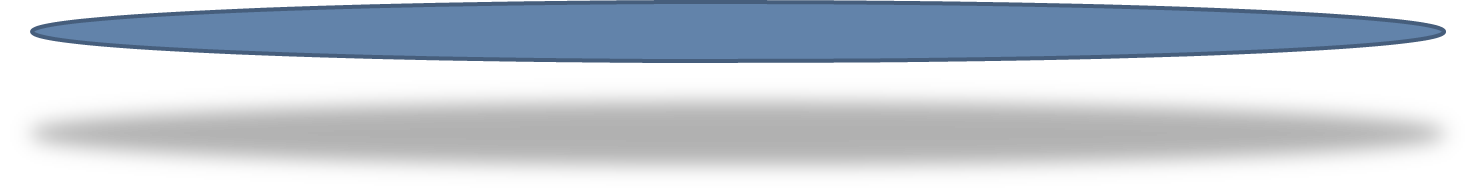 发帖
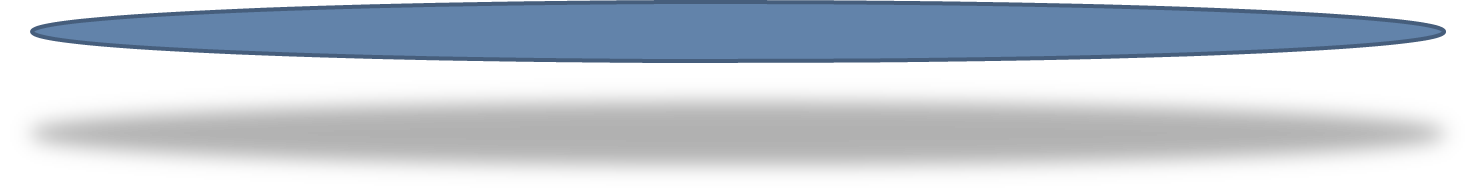 回帖
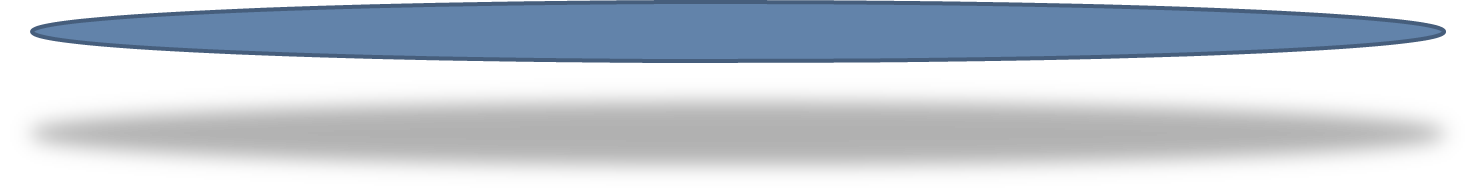 学员阶段考核成绩合格学员名单（截止2013年12月10日24:00时）
喜讯
请关注
从下表中老师们可以看出，经过大家这段时间的努力，我们班的学习率有所上升，达到了****，在**个班中排名第**！祝贺大家！不过还有部分老师的成绩来没有达到合格线，尤其是还有**位老师还没有开始学习。培训时间即将结束，老师们要抓紧最后的时间，加油哦！
精彩案例
备注：分享班级学员的优秀作品。
《世上只有妈妈好》
发布者：符帼程  
            在一次音乐活动里，我教小朋友们唱这首耳熟能响的儿童歌曲《世上只有妈妈好》,小朋友们唱得很好听也很喜欢参与到音乐活动中来，活动过后，小朋友们七嘴八舌地说出自己爱妈妈、喜欢妈妈等等的感言，这时，吴瑜嫚小朋友说：“老师！您给我们讲讲这首歌的故事吧”，小朋友一听到有故事听都兴奋起来，要知道，故事可是小朋友们最喜欢听的，我可不能让他们失望了，于是，我就大概把这部电影的故事情节加点生动的语气讲给小朋友们听.. .. ..
我的感悟
心语（一）
发布者：邢巧敏
    著名主持人鲁豫说过：“猫吃鱼，狗吃肉，奥特曼打小怪兽。”在我看来，这句话就是对幸福最好的诠释。说到底，对“幸福”的定义是由每个人对幸福的感受和态度来决定的。作为一名乡镇幼教，在这个领域的我一直在学习，在享受其中的酸甜苦辣，各种滋味。幸福其实很简单，就看你怎么看待它。有一份稳定又有规律的工作就是一种幸福。教师平时除了有双休之外，令人羡慕的要数寒暑假了。我会选择看书、上网、可以旅游等等，在工作之余还可以有更多时间由自己支配，不断为自己充电。生活充实而幸福。
温馨提示
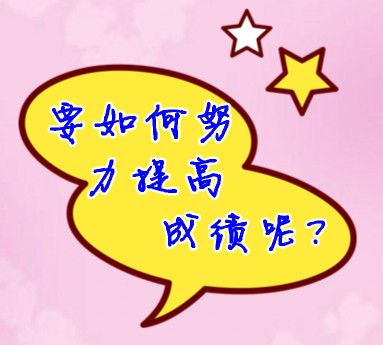 备注：此版块可依据不同学习阶段进行不同的提示，可包含通知、安排等。右边的案例为某辅导教
师简报第一期的温馨提示。
---老师们看这里啦！！！
→课程学习时间达到或超过1440分钟，即可得满分30分；
→提交两篇课程作业，每篇10分；被批阅为优秀加5分，批阅为良好加3分，批阅为合格加2分，此项满分30分；
→提交两篇研修日志，每篇10分，此项满分20分；
→参与论坛交流，发布10个主题帖，每个得1分，发布20个回复贴，每个得0.5分，此项满分20分；

寄语：亲爱的老师学员们，是不是很容易得分呢？
温馨提示
只要您按照考核方案，针对目前您成绩中的薄弱项，及还未学习提交的项目，合理安排，及时积极提交作业和研修日志，参与论坛交流，定能步步为赢，取得好成绩。
寄语不合格学员
虽然目前您的成绩已经合格，但为了我们整体的学习率和合格率，我们的分数是否还可以再高点呢，那么，也请您结合考核方案，继续努力，争取大家都能是百分。
寄语已合格学员
Thank
每天的太阳都是新的！用我们的笑容拥抱它！谢谢你们，辛苦了！